BIOLOGIA-Os Seres Vivos-
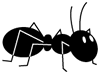 Prof. Lourenço
www.detonei.com
Árvore Filogenética:
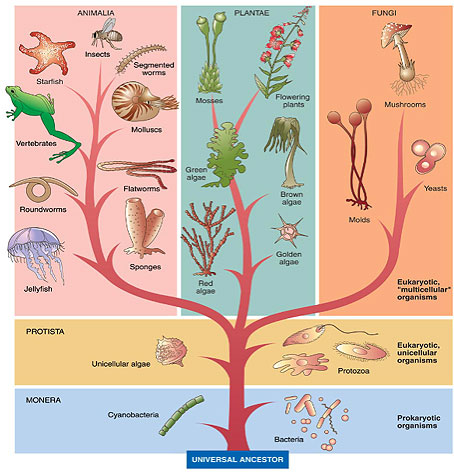 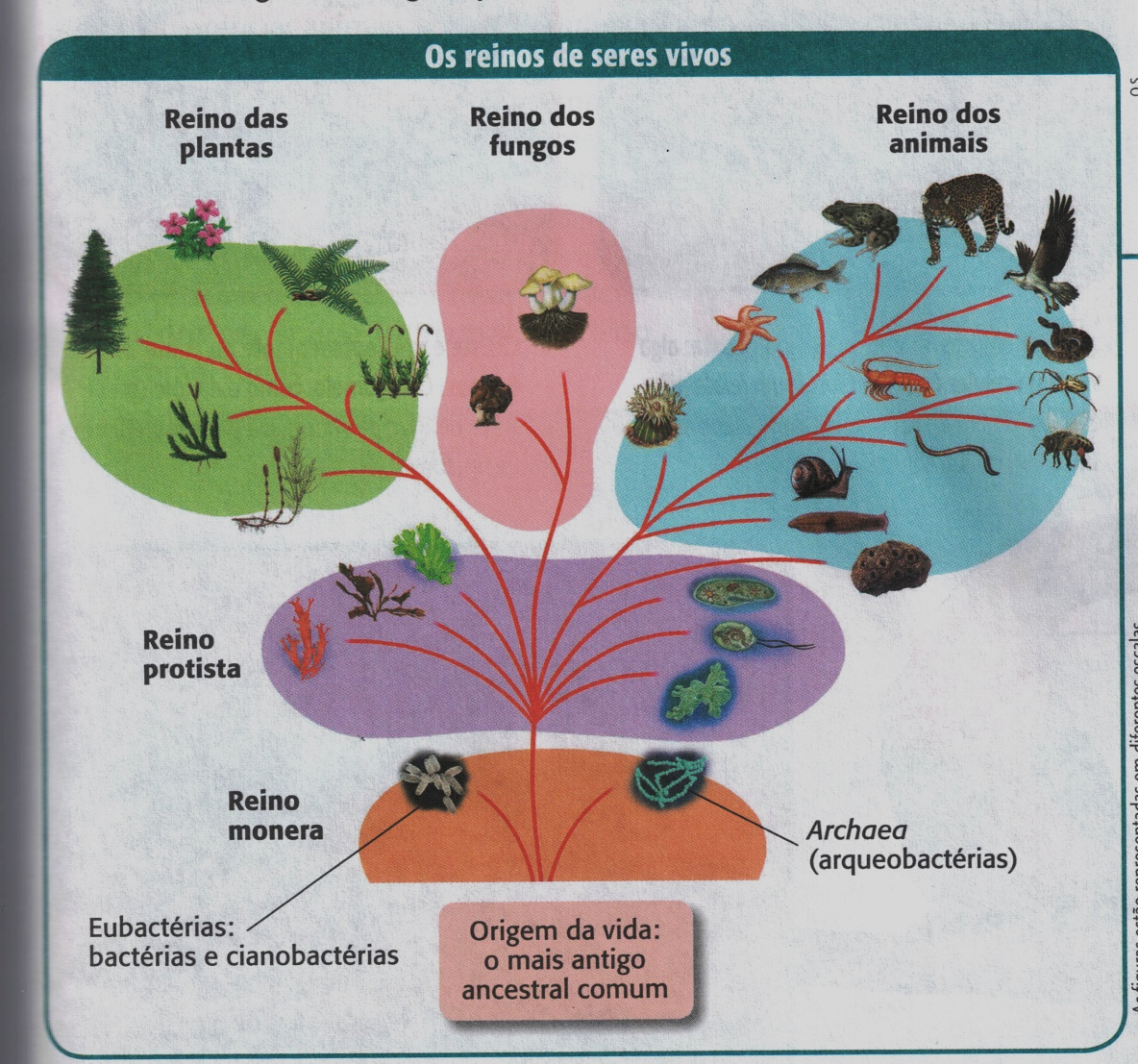 Carl Woese (EUA, 1990)
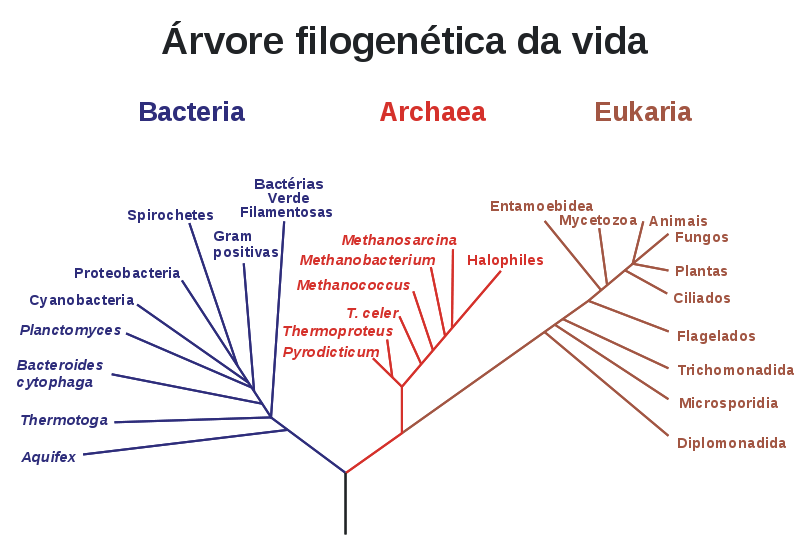 Cladograma
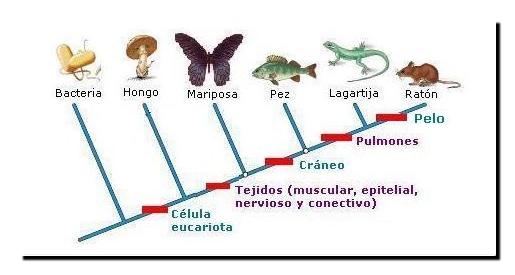 VíRUS – seres excluídos
Não apresentam células;
Geralmente, possuem DNA ou RNA (exceção: HCMV – citomegalovírus);
Moléculas de proteínas;
Parasitas intracelulares obrigatórios.
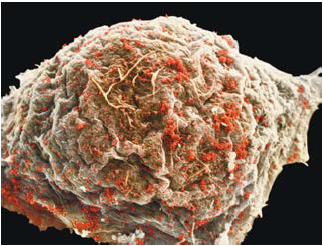 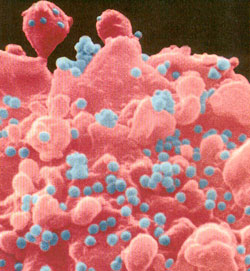 Vírus atacando células
Vírus, um grupo a parte.
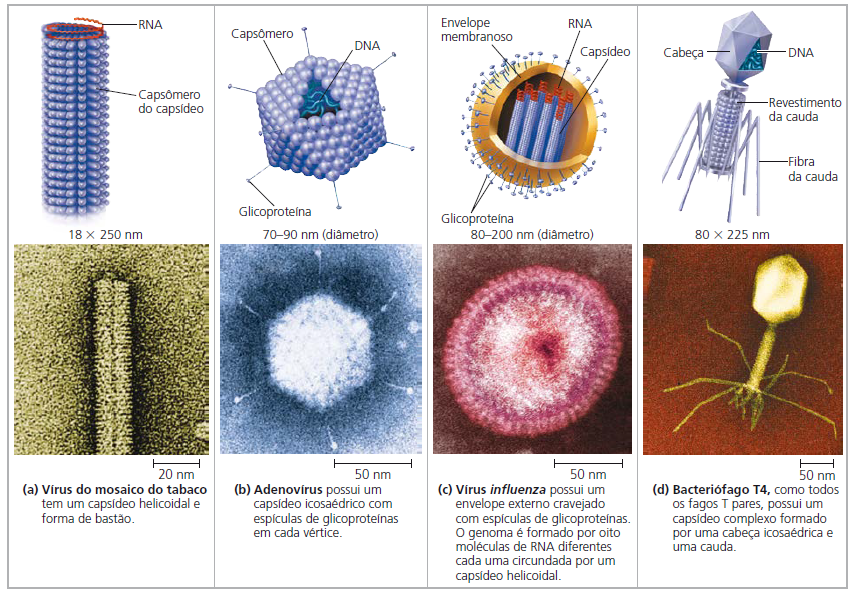 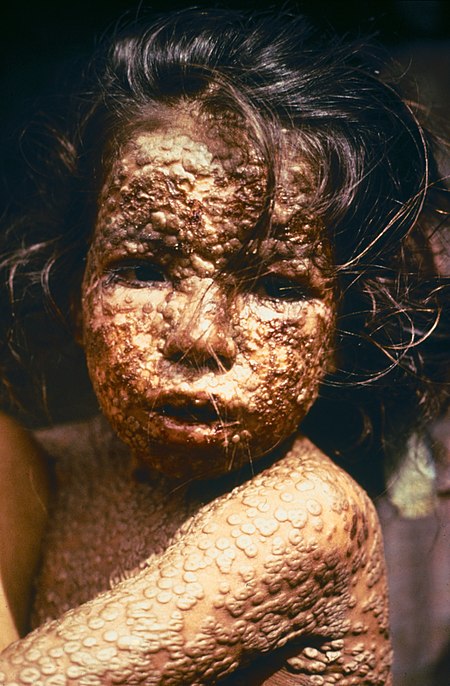 Varíola
DNA vírus;
 Vaccinia Virus (VACV) e VARV (Varíola);
 1.798, Edward Jenner   
        vacina.
Erradicada, no mundo, em 1.977;
 Febre, vômito, erupções cutâneas     bolhas;
 Transmissão: contato direto ou objetos.
Bangladesh, 1.973
Varíola dos Macacos
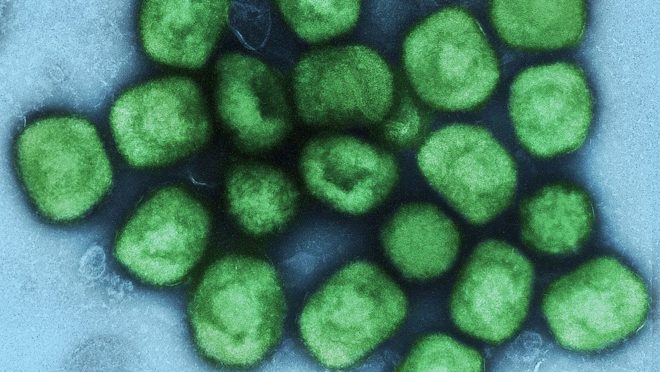 Monkeypox Virus (MPXV)
Varíola dos Macacos
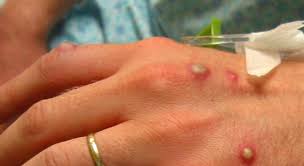 DNA vírus;
 Monkeypox Virus (MPXV);
 parente próximo de: VACV (Vaccinia Virus) e VARV (Varíola);
 febre, dores musculares, lesões
  Há vacina (2007)
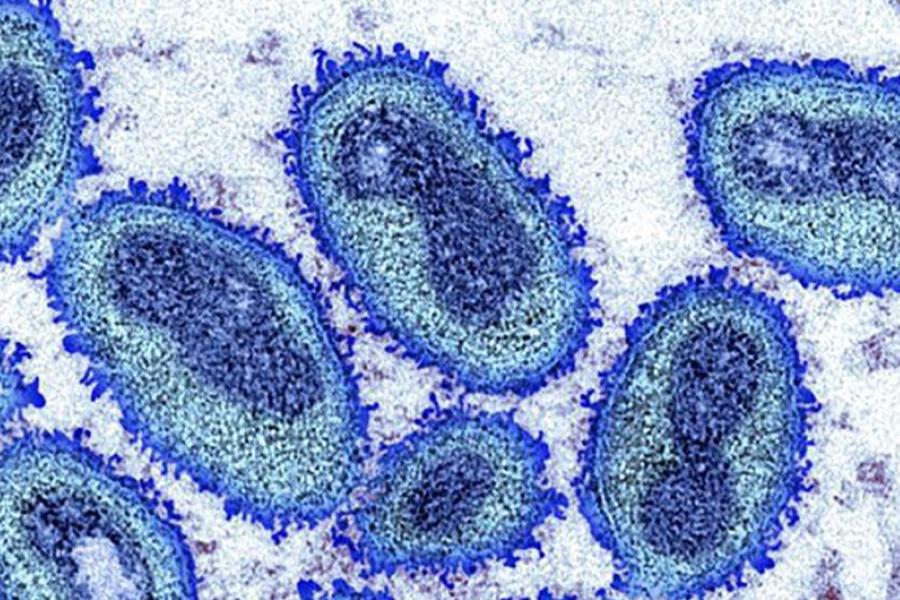 Coronavírus (Covid-19)
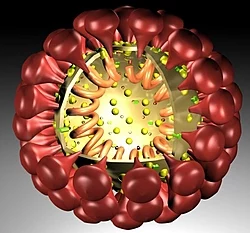 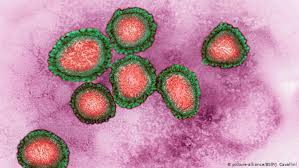 RNA vírus;
Descoberto em 1937;
 Descrito e nomeado, em 1965;
 SARS-Cov (2000);
 SARS-Cov 2 (2020).
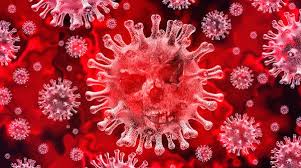 Vírus Zika
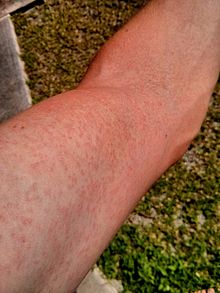 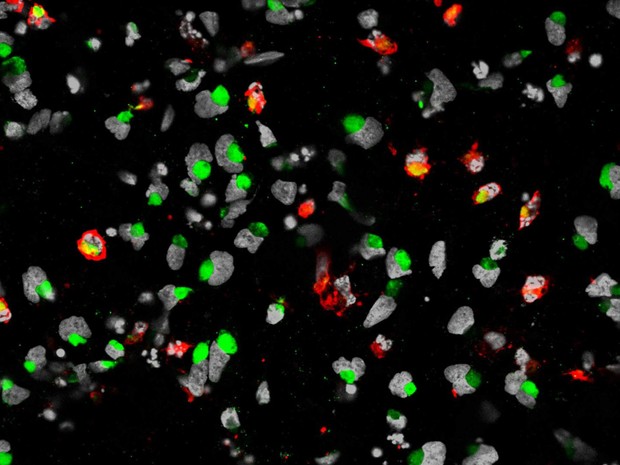 Descoberto em 1947, Uganda,na África;
 Encontrado no macaco reso.
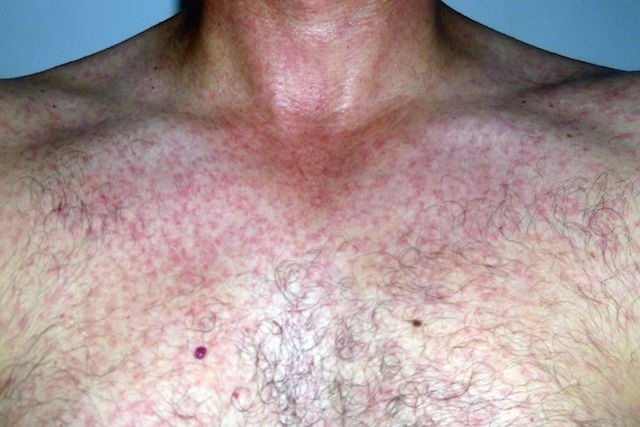 Vírus Zika (Zika virus)
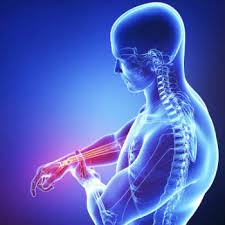 Microcefalia;
Síndrome de Guillan-Barré
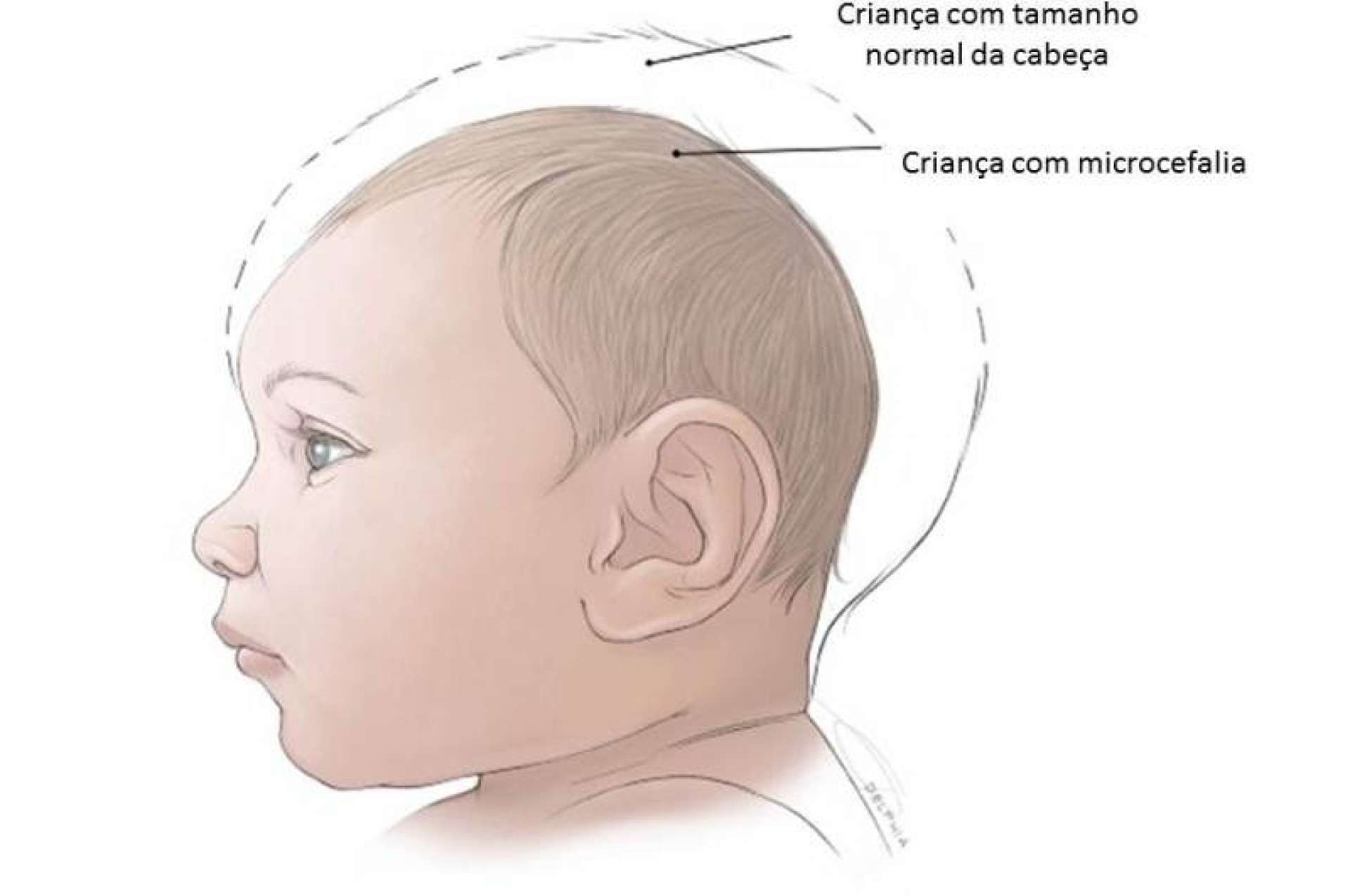 Vírus bacteriófago
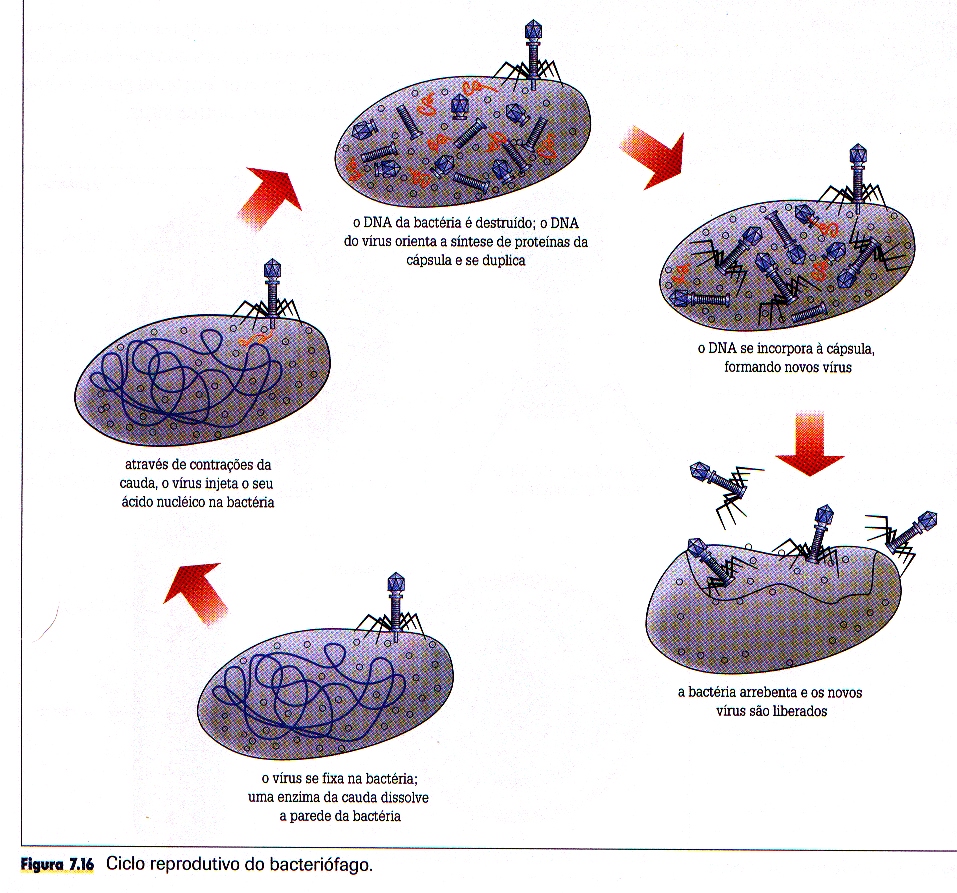 Ciclo reprodutivo de DNA vírus
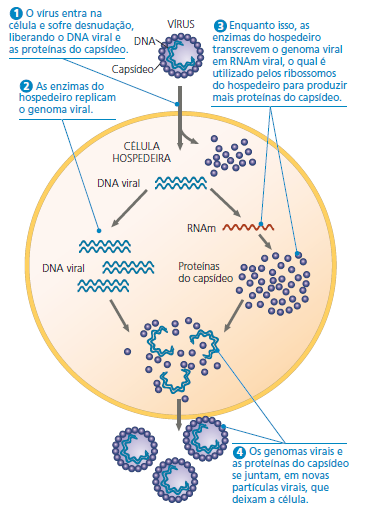 Ciclo reprodutivo do HIV
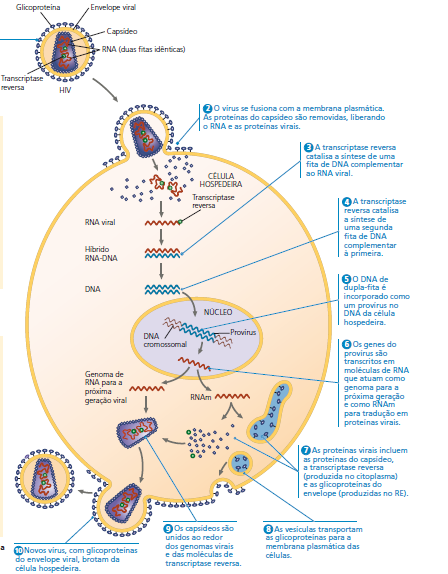 Retrovírus
Ciclo reprodutivo de RNA vírus
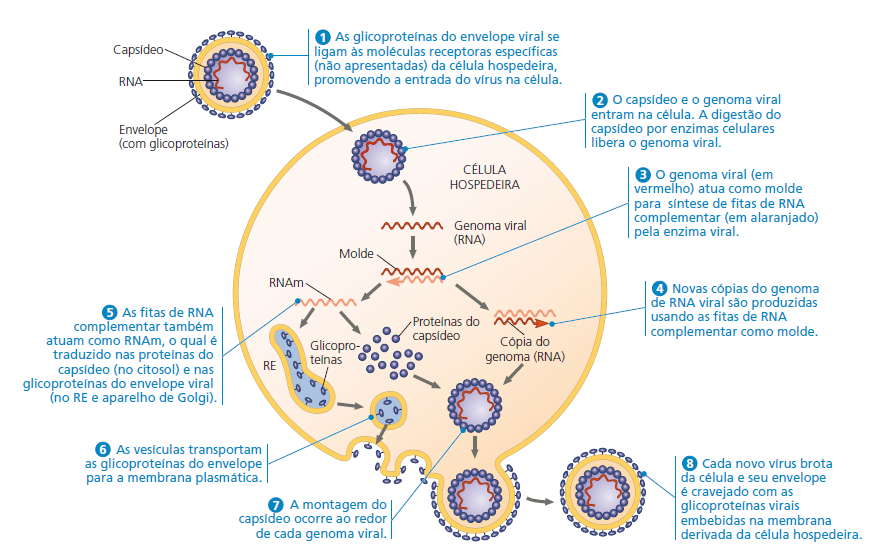 Sars-Cov2
Principais viroses
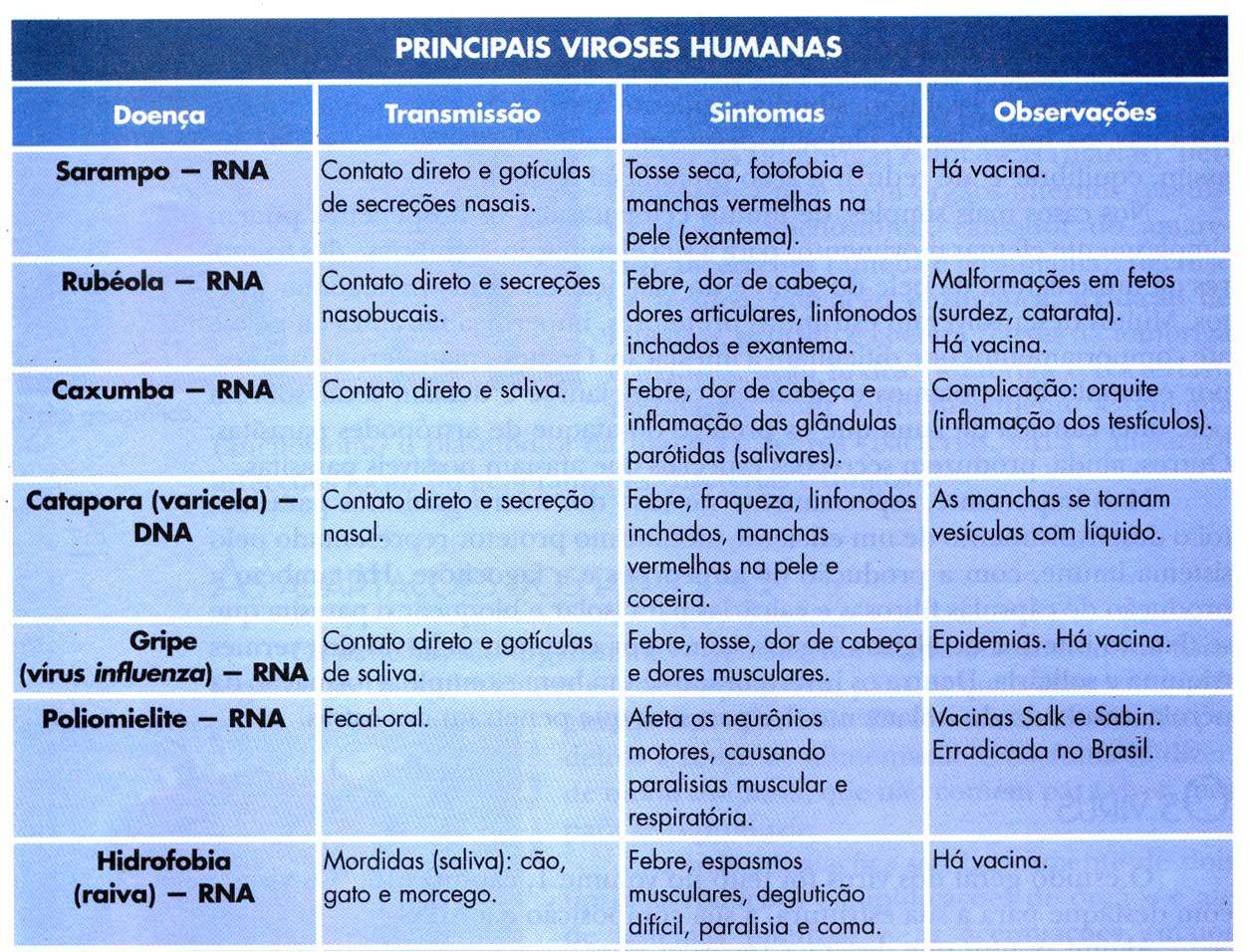 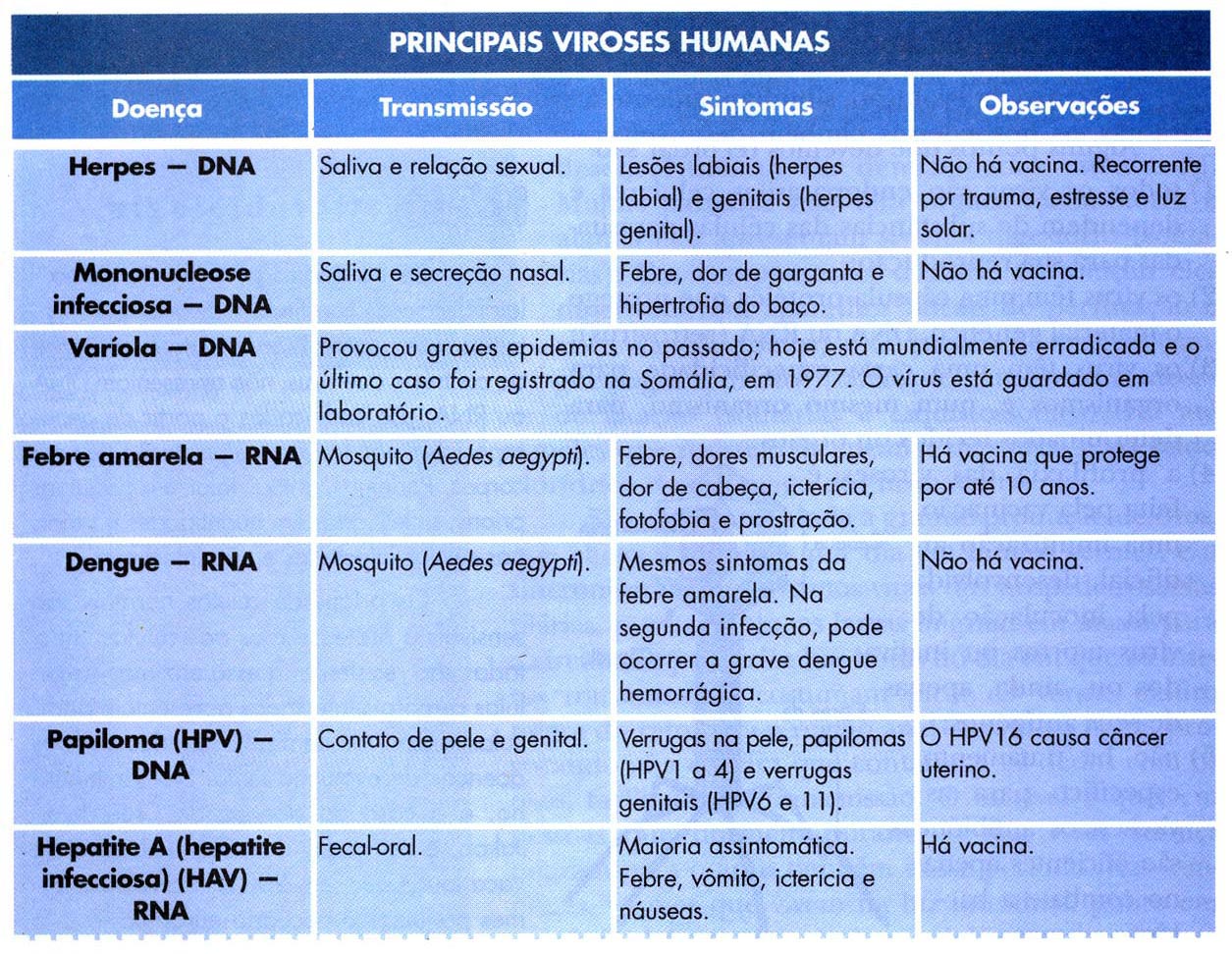 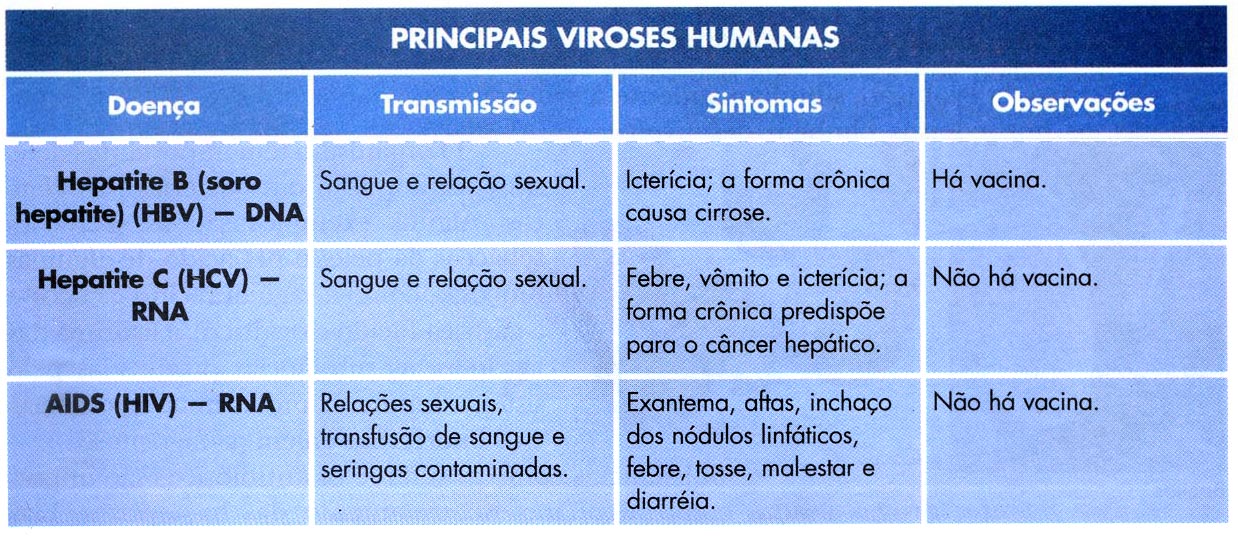 CONCEITOS:
EPIDEMIA
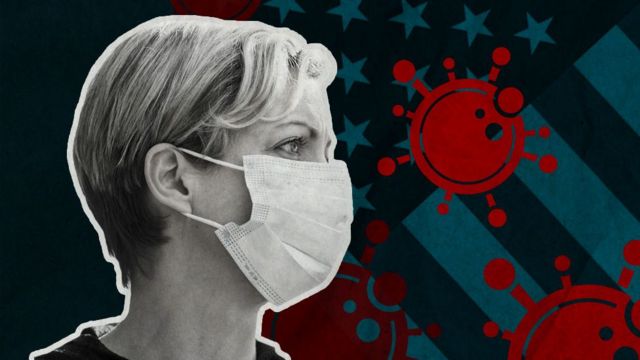 PANDEMIA
ENDEMIA
PRINCIPAIS PANDEMIAS:
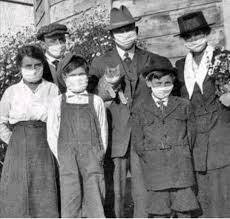 Gripe Espanhola
H1N1;
1918 / 19;
40-50 mi mortes;
Infectou ¼ da população mundial
População Mundial
1918 – 2 bi pessoas
2023 -  8 bi pessoas
PRINCIPAIS PANDEMIAS:
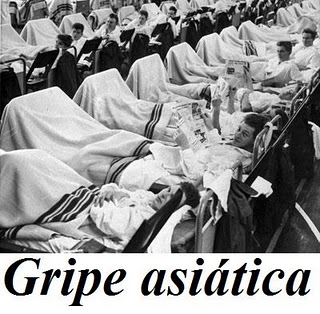 Gripe Asiática
H2N2;
1957 / 58;
2 mi mortes;
China, Ásia, Oceania e EUA.
Gripe de Hong Kong
H3N2;
1968 / 69;
3 mi mortes;
China, Ásia, Oceania e EUA.
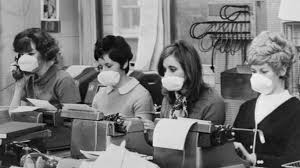 PRINCIPAIS PANDEMIAS:
Gripe Aviária
H5N1;
1997 / 2004;
300 pessoas;
Ásia.
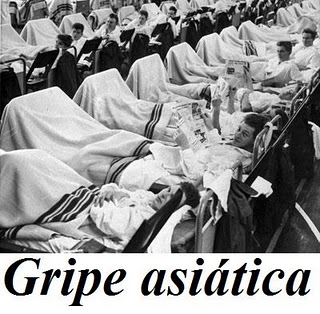 Gripe Suína
H1N1;
2009 / 10;
18 mil mortes (OMS);
150 – 575 mil.
Netflix:
“Pandemia”
HÁBITOS 
DE 
HIGIENE
HIGIENE DAS MÃOS
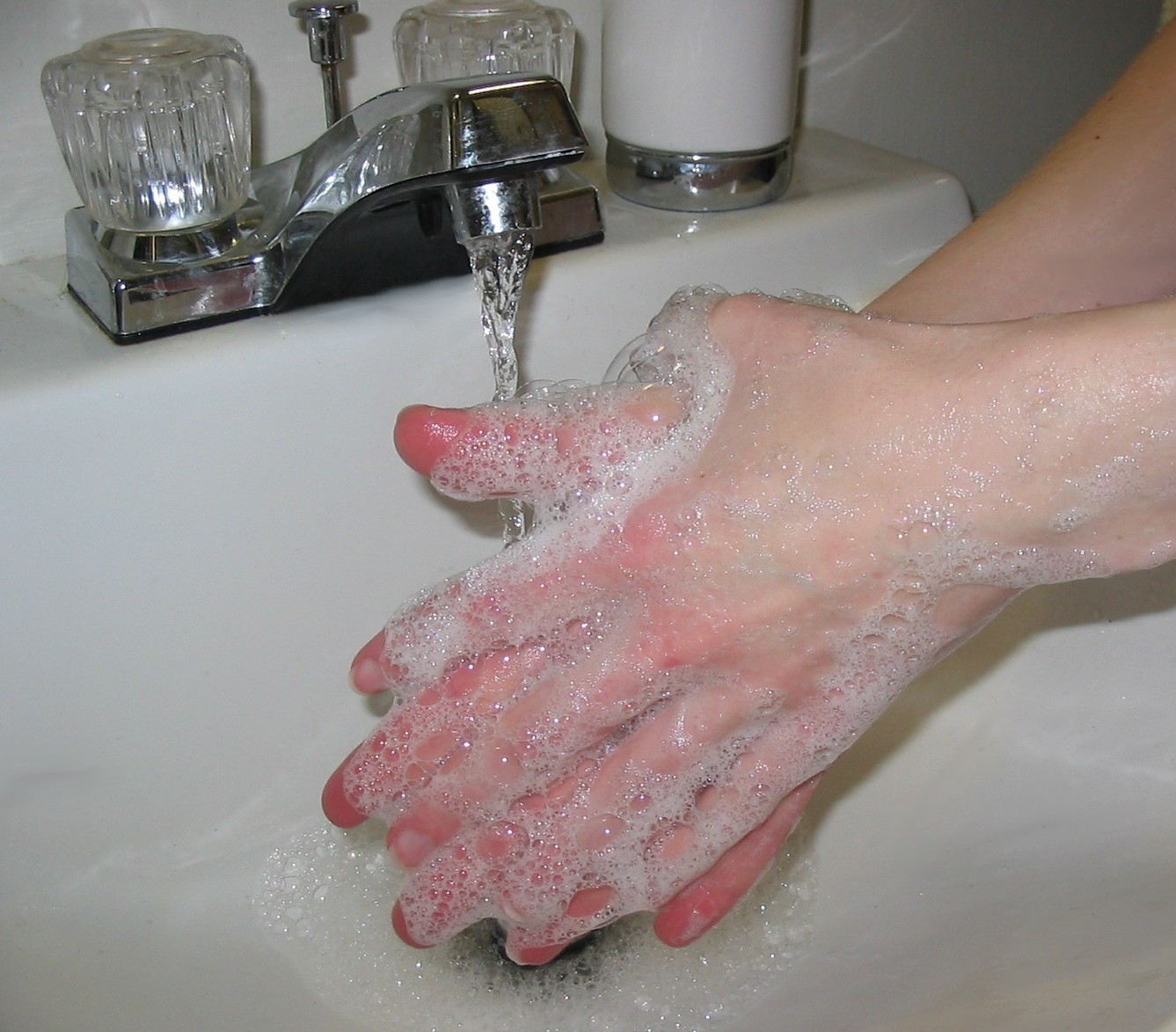 ESPIRRO OU TOSSE
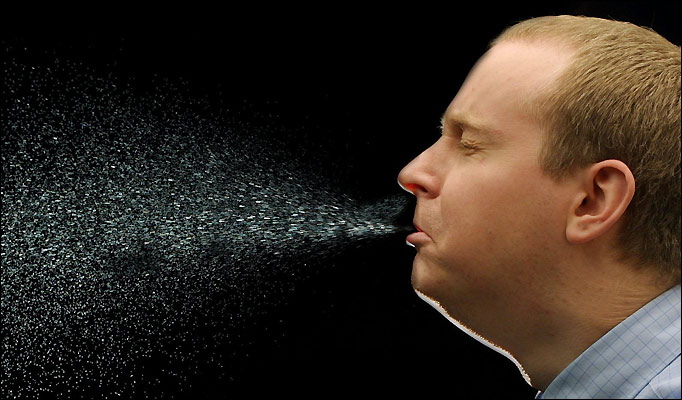 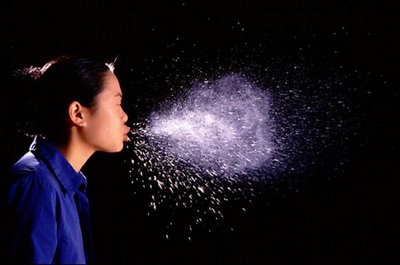 CORIZA
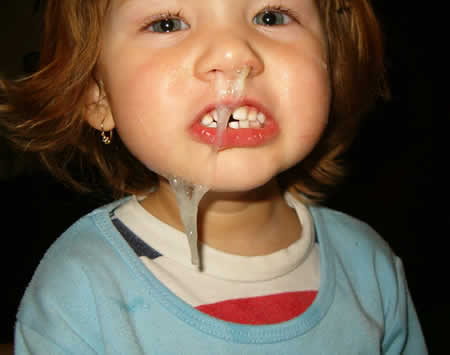 É OBRIGATÓRIOO BLOQUEIO DOS GERMES
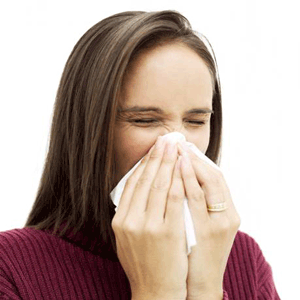 LIXO É LIXONÃO É QUALQUER LUGAR
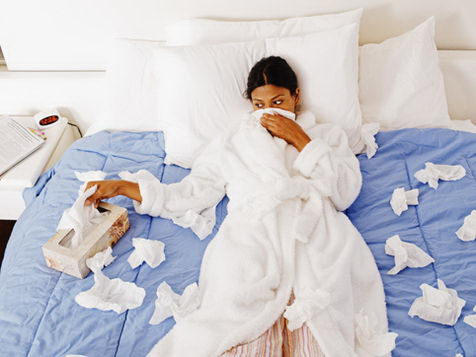 NO HOSPITAL       MÁSCARA
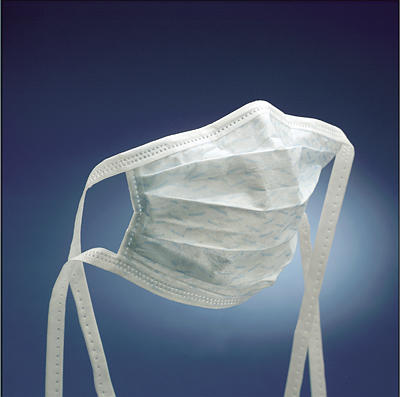 Reino Monera
Bactérias, 
cianobactérias e arqueas
REINO MONERA
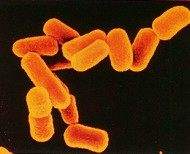 Seres unicelulares (formados por uma única célula), procariontes (células sem núcleo organizado)
São as arqueas, as bactérias e as cianofíceas ou cianobactérias (algas azuis)
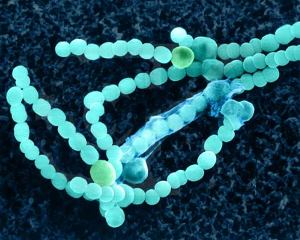 Arqueas (Domínio Archeae)
Vivem em locais inóspitos (águas termais, próximas a vulcões etc.);
Quimiotróficas.

Domínios:
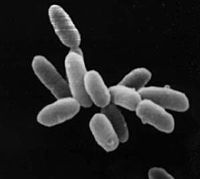 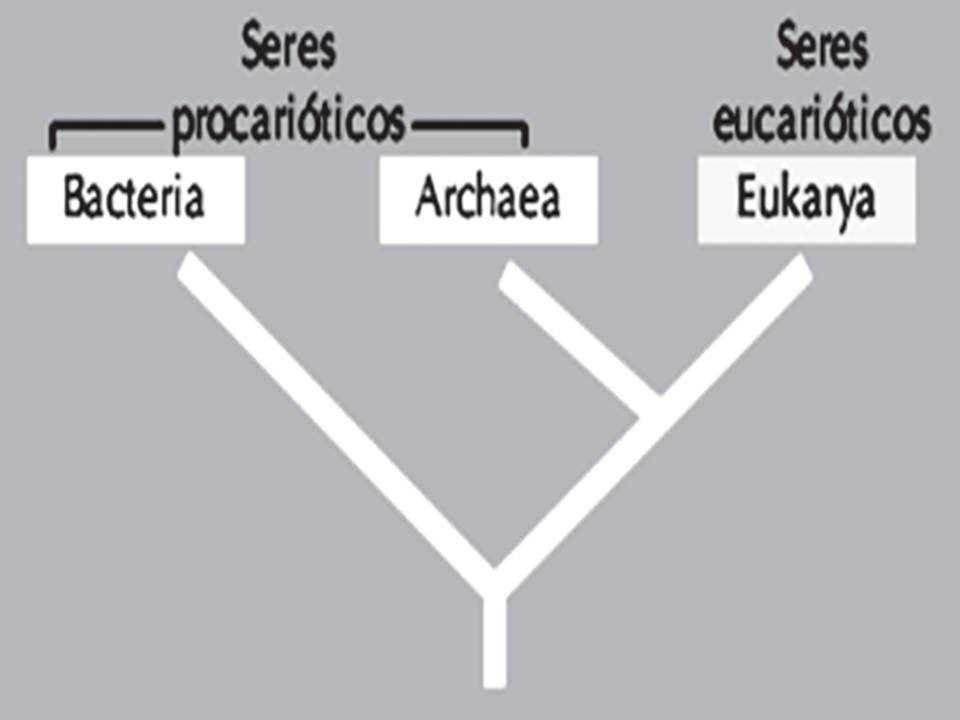 Célula procariótica X Célula eucariótica
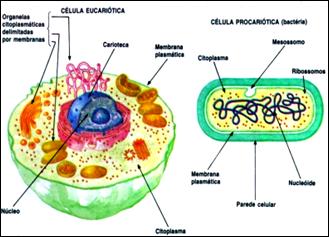 Ácido nucleico
Membrana plasmática
Citoplasma
As bactérias
Parede celular
ribossomo
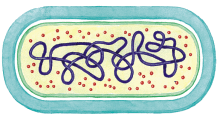 Bactéria
Vírus
Núcleo
Célula animal
Comparação de tamanho
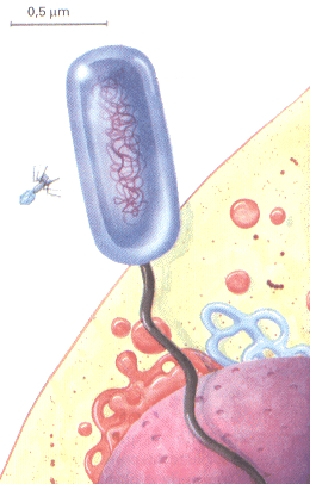 Reino Monera
Reino Animalia
Reino Fungi
Animais
Plantas
Bactérias
Protozoários
Fungos
Algas
Reino Plantae
Cloroplasto
Cianobactérias
Simbiose mutualística com bactéria aeróbia
Mitocôndrias
Núcleo
Organelas membranosas, núcleo e citoesqueleto /
Perda de parede celular
Evolução da célula e os reinos de seres vivos
Reino Protista
Simbiose mutualística com cianobactéria
Ancestral 
eucarionte
Ancestral procarionte
FORMAS DE BACTÉRIAS
MICROSCÓPIO ELETRÔNICO
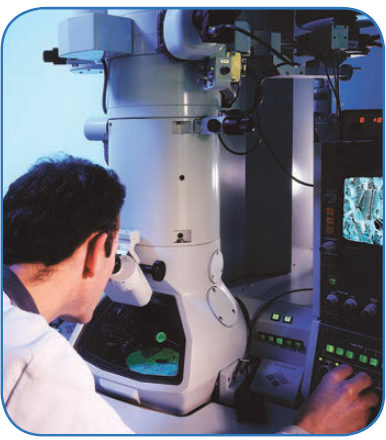 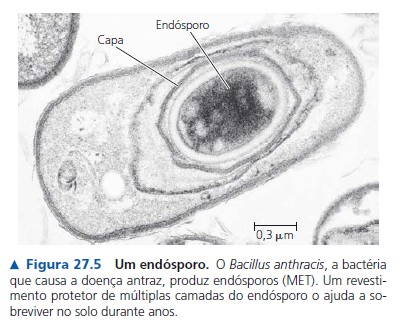 Escherichia coli
Xylella fastidiosa
Reprodução Assexuada
Divisão binária, bipartição ou cissiparidade
É o tipo mais comum e frequente de reprodução de bactérias.
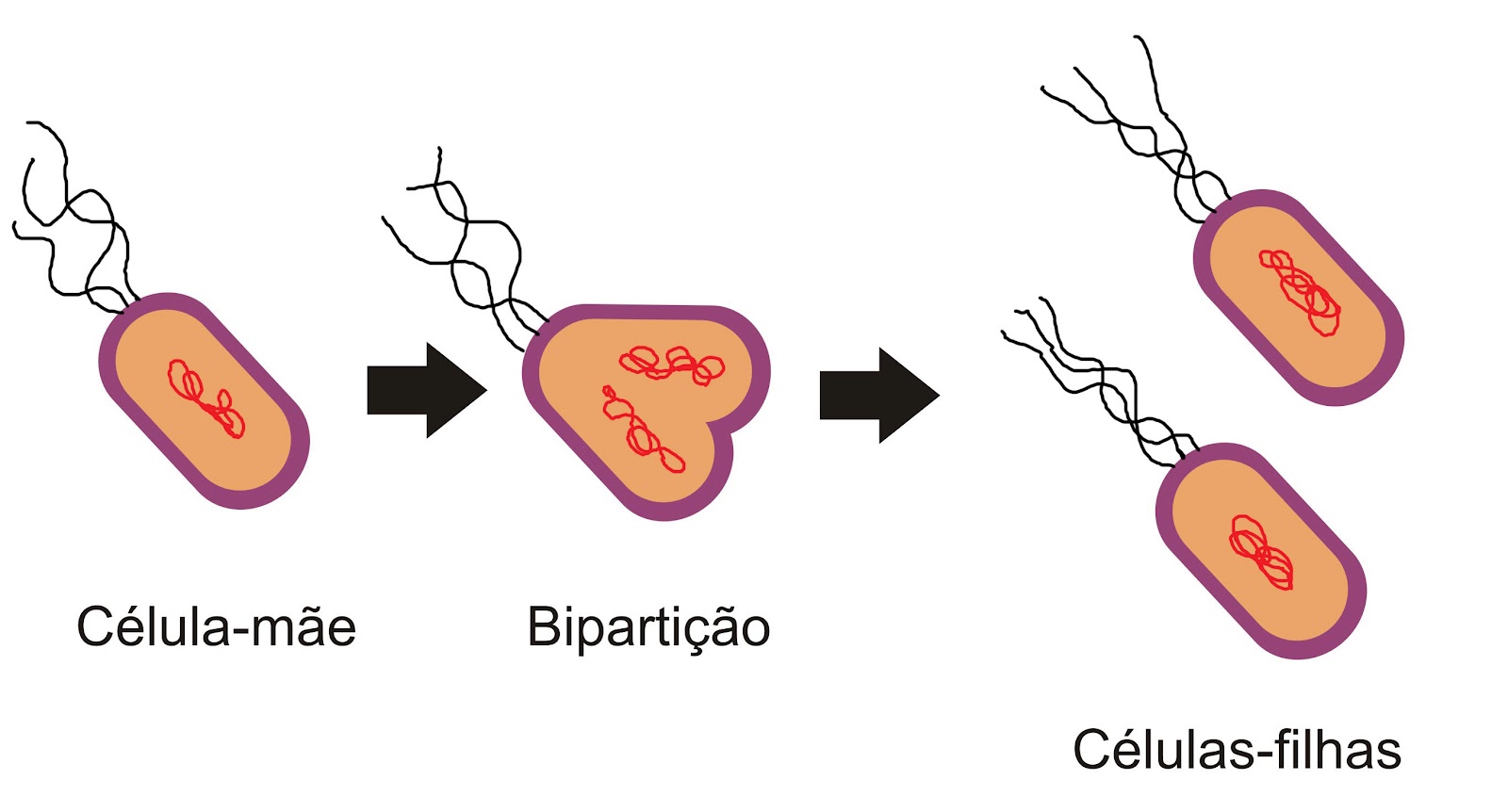 REPRODUÇÃO SEXUADA
Conjugação
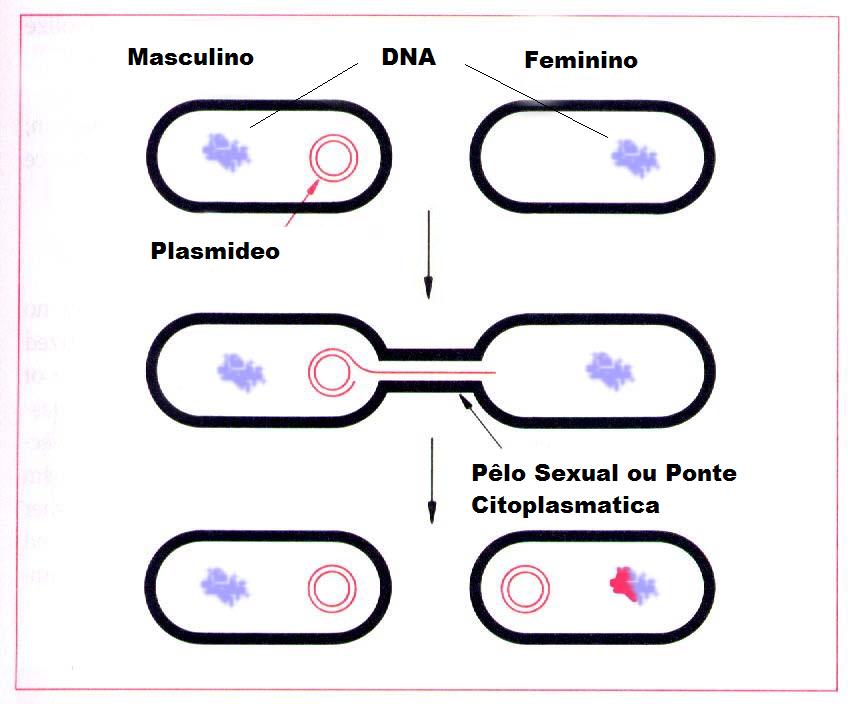 Importância
das
 Bactérias
Ecologia /Agricultura
Decomposição da matéria orgânica morta:
     Bactérias decompositoras  NH3 e outros nutrientes  absorvidos pela natureza

Atuação no ciclo do nitrogênio (Rhizobium, Nitrobacter, Nitrosomonas)
Indústria
Acetobacter: oxidação do álcool etílico  ácido acético (vinagre);
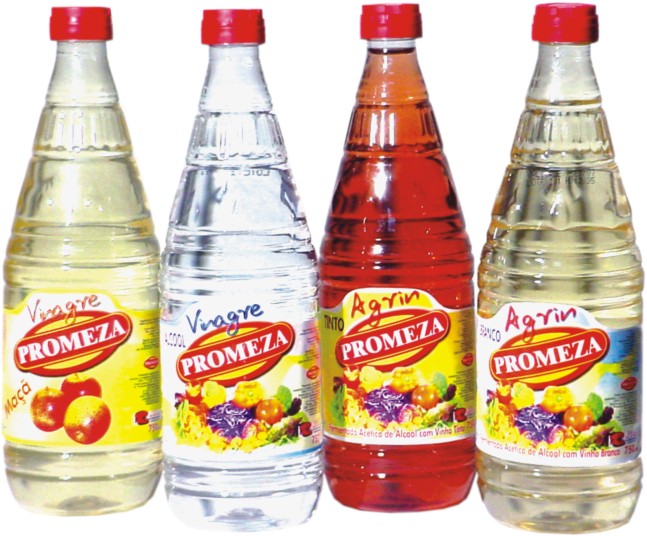 Fermentação Láctica
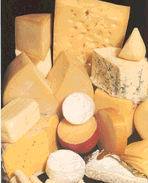 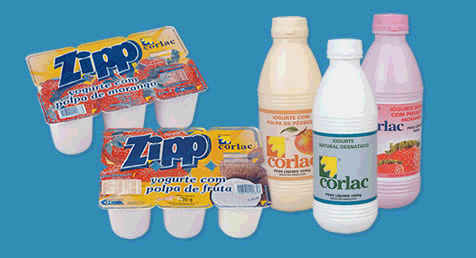 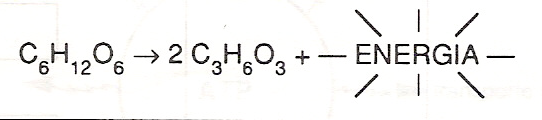 Fermentação Alcoólica
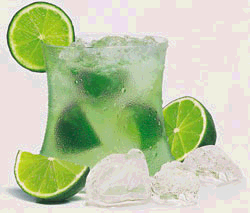 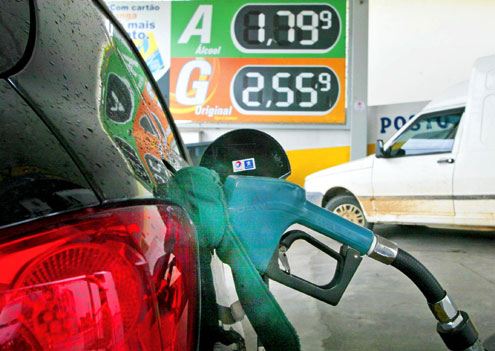 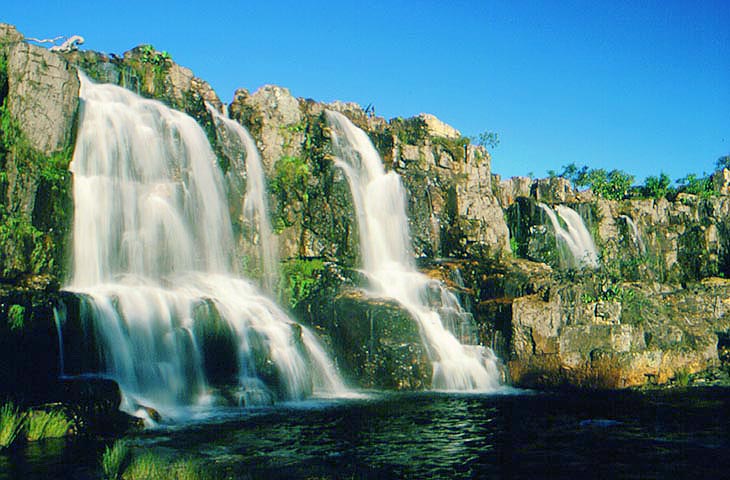 Valeu,
galera!!!
BIOLOGIA
Prof. Lourenço
www.detonei.com